RIP 
ANNUAL PERFORMANCE REVIEWS
RIP
Performance Reviews
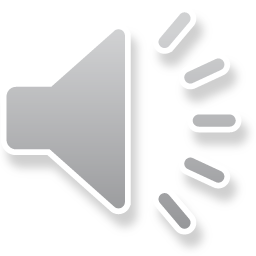 AGENDA
Evolution of Performance Reviews

RIP, Annual Reviews

Life After Reviews: A New Way Forward
[Speaker Notes: Each section teases participants to rethink the role of traditional reviews.

Encourage curiosity: The focus is on what comes after saying goodbye to reviews, shifting towards a more dynamic, engaging, and growth-oriented performance management system.

Set the stage that there will be activities and engagement from all participants is encouraged.]
Accountability Focus
A TALENT MANAGEMENT TIMELINE
Development Focus
The tug-of-war between accountability and development over the decades.
A Hybrid “Third Way”
1
2
3
4
5
WWI
WWII
1940s
1950s
1960s
The U.S. military created a merit-based rating system to flag and dismiss poor performers.
The Army devised forced ranking to identify enlisted soldiers with the potential to become officers.
About 60% of U.S. companies were using appraisals to document workers' performance and allocate rewards.
Social psychologist Douglas McGregor argued for engaging employees in assessments and goal setting.
Led by General Electric, companies began splitting appraisals into separate discussions about accountability and growth, to give development its due.
9
8
7
6
2000
1990s
1980s
1970s
Organizations got flatter, which dramatically increased the number of direct reports each manager had, making it harder to invest time in developing them.
McKinsey’s War for Talent study pointed to a shortage of capable executives and reinforced the emphasis on assessing and rewarding performance.
Jack Welch championed forced ranking at GE to reward top performers, accommodate those in the middle, and get rid of those at the bottom.
Inflation rates shot up, and organizations felt pressure to award merit pay more objectively, so accountability again became the priority in the appraisal process.
10
11
12
13
2011
2012
2016
Present
Kelly Services was the first big professional services firm to drop appraisals, and other major firms followed suit, emphasizing frequent, informal feedback.
Adobe ended annual performance reviews, in keeping with the famous “Agile Manifesto” and the notion that annual targets were irrelevant to the way its business operated.
Deloitte, PwC, and others that tried going numberless are reinstating performance ratings but using more than one number and keeping the new emphasis on developmental feedback.
How is your organization managing performance?
[Speaker Notes: Setting the Stage:

Begin by explaining that performance reviews have come a long way, starting in the military as a tool for discipline and efficiency, evolving through the corporate world as a means of evaluating employee performance.
Emphasize that this timeline is not just a historical glance—it's a way to understand why these systems were created and why they might not fit today’s workplace.
Timeline Navigation:

Military Origins:
Point out that performance reviews originally started as a way to maintain control and order. Military models were built on hierarchical structures where discipline and command were key.
Transition the conversation by asking, “Does this top-down, command-and-control approach still make sense in today’s collaborative work environments?”

Corporate Adoption in the 20th Century:
In the mid-20th century, corporations adopted performance reviews to measure productivity. At the time, these reviews helped standardize employee evaluations in increasingly larger organizations.

Prompt reflection: “While this was practical for corporations growing rapidly, how has the purpose of work and motivation changed since then?”

1980s Development Shift:
Fast forward to the 1980s when the focus shifted toward development. Companies began to realize that improving employee performance required more than just evaluating them annually—it meant helping them grow. This led to reviews becoming more development-focused.

Pose a question: “What challenges arise when trying to balance evaluation with development in a single annual review?”

Modern Push for Continuous Feedback:
Today, major corporations are abandoning traditional reviews in favor of continuous, real-time feedback. The new era is all about growth, flexibility, and ongoing conversations.

Encourage discussion: “What benefits could real-time feedback offer in your organization? How might it better meet today’s need for agility and development?”
Bridging to the Next Segment:

Wrap up the discussion by emphasizing that understanding the evolution helps explain why annual performance reviews might be on the chopping block. But the real question is, what’s next?

Transition to the first interactive segment by saying, “Now that we know where performance reviews came from, let’s explore what could replace them.”]
WHAT IF ANNUAL REVIEWS DISAPPEARED?
RIP
ANNUAL
PERFORMANCE
REVIEWS
[Speaker Notes: Start with a provocative question: “If annual performance reviews suddenly disappeared tomorrow, how would your team know what success looks like?”

Give participants a moment to reflect. Encourage them to think about the gaps annual reviews leave behind and whether they truly reflect real-time performance or growth. 

Prompt Group: “We often rely on annual reviews as the key touchpoint for performance feedback. But imagine if they vanished. Would your current system be able to foster continuous development, or would it fall apart?”

Transition to Activity: “Let’s dive deeper into this by saying a final goodbye to traditional reviews. Together, we’re going to identify what frustrations, pitfalls, and outdated habits we want to bury for good.”

Instructor Prep: Roughly draw a tombstone on the flipchart, big enough to write down the audience responses from the activity. 

Prompt Group: “Here’s how this will work: We have a large tombstone on the flipchart representing the end of annual reviews. As a group, let’s write what we want to say goodbye to on this tombstone. What frustrations, outdated practices, or ineffective habits should we leave behind?”

Invite participants to call out phrases or ideas, and you (or a co-facilitator) will write them directly on the tombstone.
Give examples to spark the group: “Are annual reviews too slow? Too focused on the past? Not reflective of day-to-day contributions? Let’s get specific about what we want to move on from.”

Encourage Active Participation:
“This is your chance to bury the things that frustrate you most about annual reviews! Let’s not hold back—we’re here to create something better together.”

Wrap up the Activity:
Once the tombstone is filled with ideas, take a step back and reflect on it as a group. Say: “Look at what we’ve buried today. This is everything we’re ready to let go of. Now, let’s shift our focus to what comes next—how can we build a more dynamic system that actually supports continuous development?”

This sets the stage for the next activity on alternatives.]
ACTIVITY
DESIGNING YOUR IDEAL PERFORMANCE MANAGEMENT SYSTEM
Frequency and Format of Feedback
Next Steps
Addressing High Performers and Underperformers
Tracking and Measuring Progress
Who Gives Feedback?
Aligning Feedback with Development and Business Goals
Implementing the New System
[Speaker Notes: Give overview of activity.  Each participant will have a sheet to complete with their organization in mind, but each segment will be discussed as a group to generate ideas, provide alternative views, and create some thought provoking considerations.  

1. Frequency and Format of Feedback
How often will feedback occur?
What format will the feedback take?
Will feedback be formal, informal, or a mix?
What challenges might arise with this frequency/format?

2. Who Gives Feedback?
Who will be responsible for providing feedback?
Should feedback be 360-degree (multi-source) or one-way?
What would the role of each person be in the feedback process?
Managers:
Peers:
Employees themselves:

3. Aligning Feedback with Development and Business Goals
How will your system ensure feedback drives continuous growth?
How will feedback connect to broader business objectives?
What tools or resources will support continuous development?

4. Addressing High Performers and Underperformers
How will high performers be recognized?
How will underperformance be addressed promptly?
What support will you offer for employees struggling to meet expectations?

5. Tracking and Measuring Progress
How will you track individual performance without annual reviews?
What data or metrics will you use to measure performance?

6. Implementing the New System
What would be the biggest challenge in implementing your new system?
What steps would you take to overcome these challenges?
What’s one thing you think is a must-have in this new system?

7. Next Steps
What immediate actions could you take to start implementing your ideas?
How can you ensure this system is sustainable in the long term?]
Frequency and Format of Feedback
How often will feedback occur?
What format will the feedback take?
Will feedback be formal, informal, or a mix?
What challenges might arise with this frequency/format?
[Speaker Notes: 1. Frequency and Format of Feedback
How often will feedback occur?
What format will the feedback take?
Will feedback be formal, informal, or a mix?
What challenges might arise with this frequency/format?]
Who gives feedback?
Who will be responsible for providing feedback?
Should feedback be 360-degree (multi-source) or one-way?
What would the role of each person be in the feedback process?
	Managers, Peers, Employees Themselves
[Speaker Notes: 2. Who Gives Feedback?
Who will be responsible for providing feedback?
Should feedback be 360-degree (multi-source) or one-way?
What would the role of each person be in the feedback process?
Managers:
Peers:
Employees themselves:]
Aligning Feedback with Development and Business Goals
How will your system ensure feedback drives continuous growth?
How will feedback connect to broader business objectives?
What tools or resources will support continuous development?
How can managers effectively tie personal development plans into the team’s overall performance objectives?
[Speaker Notes: 3. Aligning Feedback with Development and Business Goals
How will your system ensure feedback drives continuous growth?
How will feedback connect to broader business objectives?
What tools or resources will support continuous development?

Wrap-Up Thought:
“Balancing individual, organizational and team success without formal reviews can be tricky, but with real-time tracking, collaborative goal-setting, and continuous development, it’s possible to ensure everyone grows together.”]
Addressing High Performers and Underperformers
How will high performers be recognized?
How would your system provide recognition or feedback in real time?
How will underperformance be addressed promptly?
What support will you offer for employees struggling to meet expectations?
[Speaker Notes: 4. Addressing High Performers and Underperformers
How will high performers be recognized?
How will underperformance be addressed promptly?
What support will you offer for employees struggling to meet expectations?
How would your system provide recognition or feedback in real time? What would that look like for your teams?


Wrap-Up Thought: “Real-time recognition and feedback aren’t just about replacing annual reviews—they’re about fostering a culture where performance is continually celebrated and improved. By addressing issues quickly and recognizing great work immediately, we build a more agile, motivated, and high-performing workforce.”]
Tracking and Measuring Progress
How will you track individual performance without annual reviews?
What data or metrics will you use to measure performance?
[Speaker Notes: 5. Tracking and Measuring Progress
How will you track individual performance without annual reviews?
What data or metrics will you use to measure performance?]
Implementing the New System
What would be the biggest challenge in implementing your new system?
What steps would you take to overcome these challenges?
What’s one thing you think is a must-have in this new system?
[Speaker Notes: 6. Implementing the New System
What would be the biggest challenge in implementing your new system?
What steps would you take to overcome these challenges?
What’s one thing you think is a must-have in this new system?]
Next Steps
What immediate actions could you take to start implementing your ideas?
How can you ensure this system is sustainable in the long term?
[Speaker Notes: 7. Next Steps
What immediate actions could you take to start implementing your ideas?
How can you ensure this system is sustainable in the long term?]
MOVING BEYOND TRADITIONAL REVIEWS
Continuous Growth Over Static Evaluations
Real-Time Feedback Drives Real-Time Results
Align Individual Development with Team Success
Recognition and Accountability Without Delay
Equip Managers to Lead and Develop Year-Round
THANKS
[Speaker Notes: AAIM’s Best Practices

Start with leadership team. Collaboration with leadership, what are trying to achieve and why 
Then it’s the skill development of those who are actually doing the performance management (can they explain comp, benefits, are they effectively communicating) We have to prepare the org (managers) to be successful.  Their skills must include: ……
Then it’s about the process of HR to bring back the results of this effort, improvement/learnings/continued challenges.  It’s not about the form/tool, it’s about what comes of the change. “the report card” How do we balance it and make it fair? 

Can we get Tracy to STL]